Министерство образования и науки Республики Башкортостан
ГАПОУ Уфимский топливно-энергетический колледж
13.02.05
Проект – презентация по дисциплине «Материаловедение» на тему «Защита оборудования ТЭС от коррозии»
Выполнил студент группы 2Т: Алёна Олеговна ИвановаРуководитель: Зульфия Азатовна Валеева
Уфа, 2021
Содержание
Цель работы 
Понятие коррозии
Виды коррозии 
Электрохимическая коррозия
Водородная коррозия
Кислородная коррозия 
Химическая коррозия 
Основные методы борьбы с коррозией
Механические поверхностные покрытия 
Химические поверхностные покрытия 
Металлизация 
Легирование
Защита теплотехнического оборудования от коррозии 
Заключение
Цель работы
Изучить понятие коррозии и ее виды; 
Рассмотреть способы борьбы и защиты от коррозии;
Ознакомиться с их достоинствами и недостатками; 
Исследовать способы защиты теплотехнического оборудования от коррозии
Понятие коррозии
Коррозия — самопроизвольное разрушение металлов и сплавов в результате химического, электрохимического или физико-химического взаимодействия с окружающей средой.
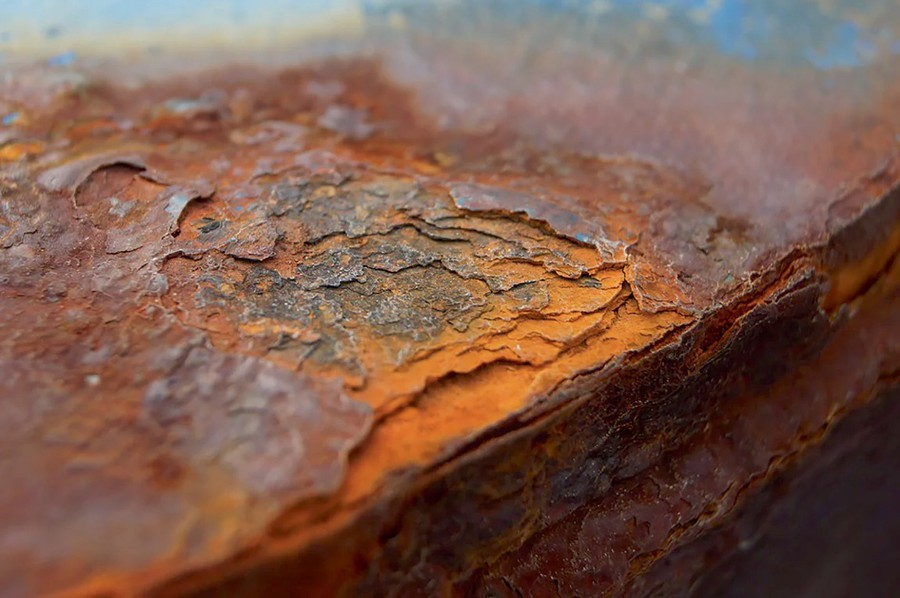 Виды коррозии
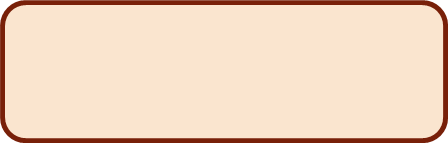 Кислородная коррозия
Электрохимическая коррозия
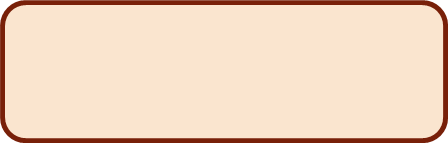 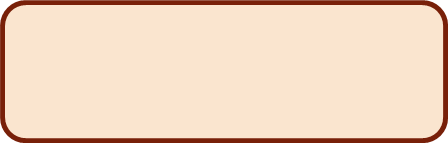 Водородная коррозия
Химическая коррозия
Электрохимическая коррозия
Электрохимическая коррозия возникает при контакте металла с окружающей электролитически проводящей средой.При электрохимической коррозии всегда требуется наличие электролита (Конденсат, дождевая вода и т. д.), с которым соприкасаются электроды — либо различные элементы структуры материала, либо два различных соприкасающихся материала с различающимися окислительно-восстановительными потенциалами. Если в воде растворены ионы солей, кислот, или т. п., электропроводность её повышается, и скорость процесса увеличивается.
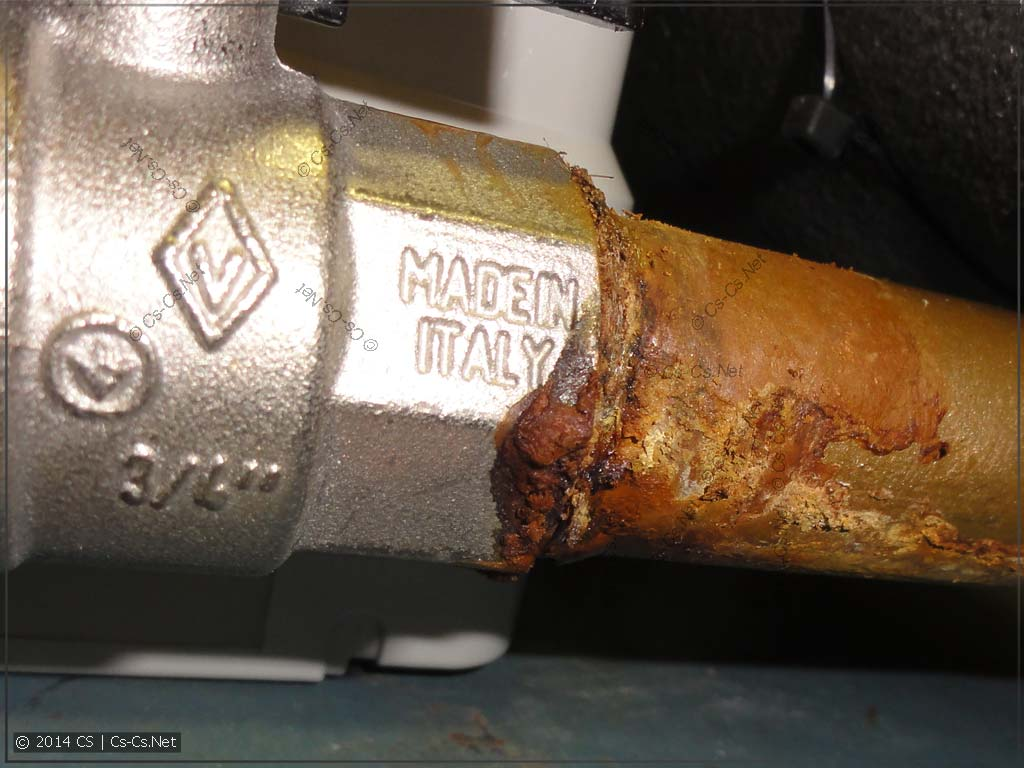 Водородная коррозия
Водородная коррозия может сопутствовать многим технологическим процессам, протекающим при повышенных температурах от 200 °С и давлениях от 300 МПа в средах, содержащих водород. Эти условия отвечают таким процессам, как гидрирование угля и нефти, синтез аммиака и метанола и др.
Водородная коррозия является результатом химического взаимодействия водорода с карбидной составляющей стали. Внешне проявление водородной коррозии означает сильное снижение прочности стали без заметного разрушения поверхности.
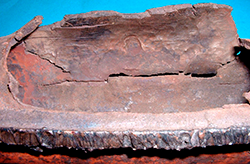 Кислородная коррозия
Кислородная коррозия является самым распространенным видом разрушения металла котла, ей подвергаются, все элементы котла, изготовленные из углеродистых и низкоуглеродистых сталей, которые контактируют с водой практически с любым содержанием в ней кислорода.Кислородная коррозия развивается в глубь металла.При исследовании причин появления и распространения данного вида коррозии при эксплуатации котлов, прежде всего, необходимо провести анализ условий работы котла в предаварийный период, анализ качества питательной воды, пара и отложений, анализ конструктивных особенностей котла.
Химическая коррозия
Химическая коррозия – результат химических реакций, в которых после разрушения металлических связей атомы металла и окислителя образуют химическую связь.Данный тип коррозии наблюдается в средах, которые не проводят электрический ток, сюда можно отнести газы и жидкие неэлектролиты.
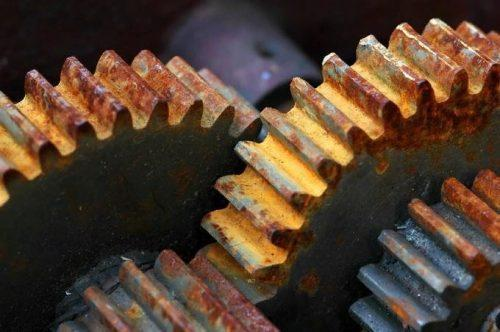 Основные методы борьбы с коррозией
Выбор подходящего способа защиты поверхности от образования ржавчины определяется условиями, в которых работает данная деталь или конструкция. Наиболее эффективны следующие методы:

Нанесение поверхностных атмосферостойких покрытий;
Поверхностная металлизация;
Легирование металла элементами, обладающими большей стойкостью к участию в окислительно-восстановительных реакциях;
Изменение химического состава окружающей среды.
Механические поверхностные покрытия
Поверхностная защита металла может быть выполнена его окрашиванием либо нанесением поверхностных плёнок, по своему составу нейтральных к воздействию кислорода. В быту, а также при обработке сравнительно больших площадей (главным образом, подземных трубопроводов) применяется окраска. Среди наиболее стойких красок – эмали и краски, содержащие алюминий. В первом случае эффект достигается перекрытием доступа кислороду к стальной поверхности, а во втором – нанесением алюминия на поверхность, который, являясь химически инертным металлом, предохраняет сталь от коррозионного разрушения.
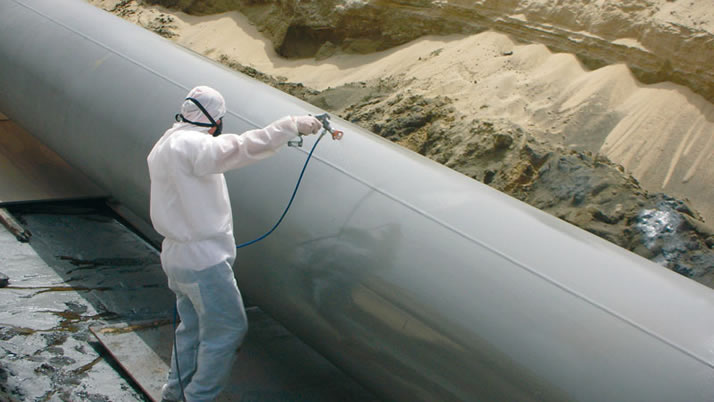 Достоинства и недостатки
Положительными особенностями данного способа защиты являются лёгкость его реализации и сравнительно небольшие финансовые затраты, поскольку процесс достаточно просто механизируется.

Вместе с тем долговечность такого способа защиты невелика, поскольку, не обладая большой степенью сродства с основным металлом, такие покрытия через некоторое время начинают механически разрушаться.
Химические поверхностные покрытия
Коррозионная защита в данном случае происходит вследствие образования на поверхности обрабатываемого металла химической плёнки, состоящей из компонентов, стойких к воздействию кислорода, давлений, температур и влажности. Например, углеродистые стали обрабатывают фосфатированием. Аналогом фосфатированию выступает оксалатирование – процесс обработки металла солями щавелевой кислоты.
Недостатки
Недостатком данных методов является трудоёмкость и сложность их применения, требующая наличия специального оборудования. Кроме того, конечная поверхность изменяет свой цвет, что не всегда приемлемо по эстетическим соображениям.
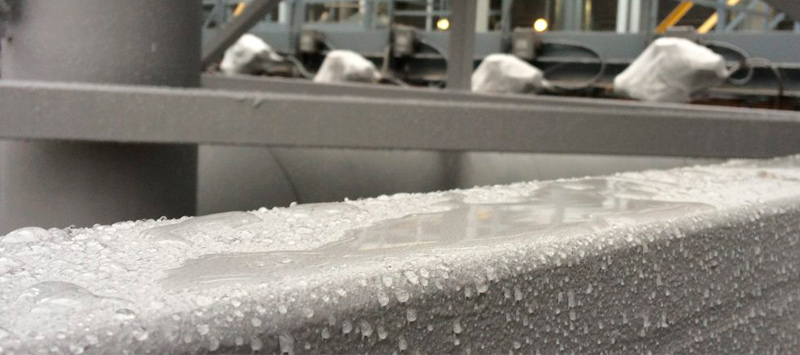 Металлизация
Металлизация — метод модификации свойств поверхности изделия путём нанесения на его поверхность слоя металла. Металлизации подвергаются как неметаллические поверхности (стекло, бетон, пластмасса), так и металлические. В последнем случае металлизацией наносится другой материал, например, более твёрдый или коррозионно-стойкий (хромирование, цинкование, алюминирование).
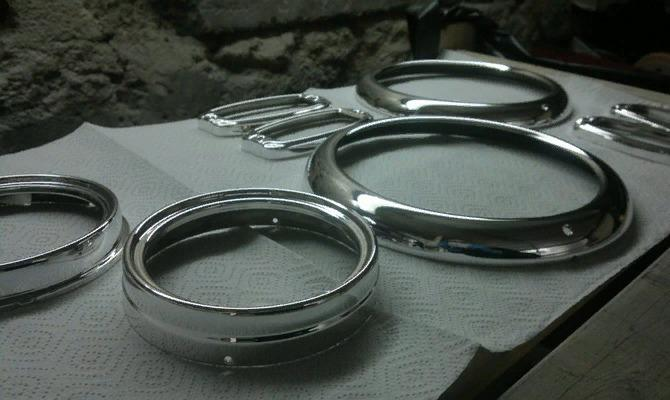 Легирование
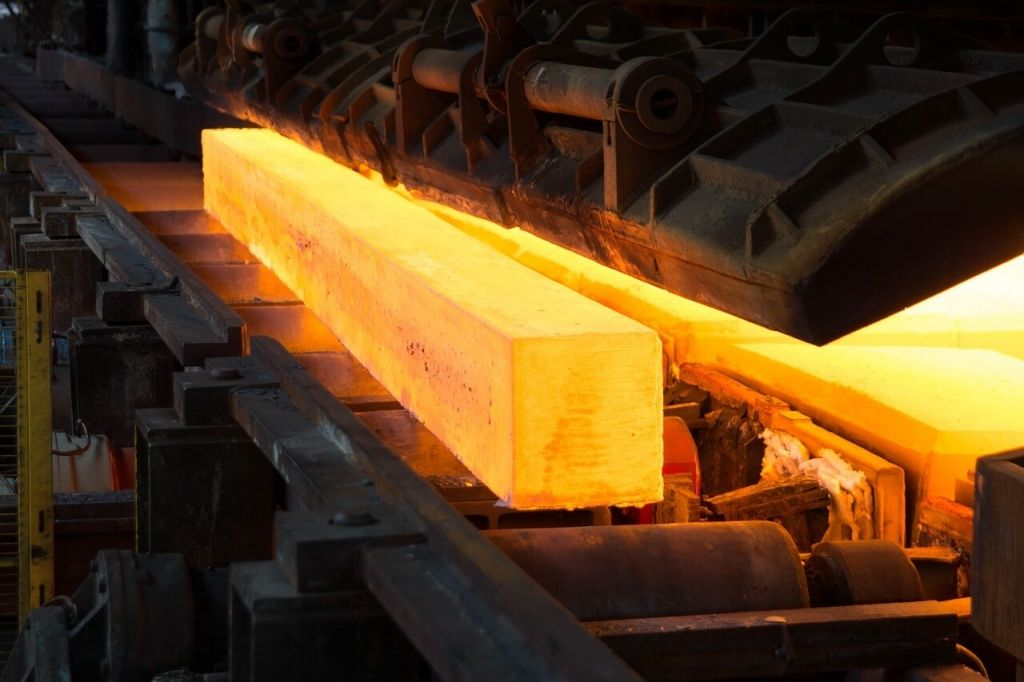 Легирование (в переводе с латинского ligare – «связывать») – это процесс введения в состав материала (металла, сплава, полупроводника) определенных примесей.  Применяется легирование для изменения или улучшения физических и химических свойств металлов, сплавов.
Легирование  может быть объемным и поверхностным. Объемное легирование предусматривает введение добавок в весь объем металла. Поверхностное же легирование – введение легирующих добавок только в верхний (поверхностный) слой. 
Добавки могут быть как металлические (алюминий, никель, хром, цинк, кобальт и др.), так и неметаллические (кремний, сера, фосфор и т.д.).   Легирующих добавок может быть одна или несколько, которые придают основному металлу специальные свойства.
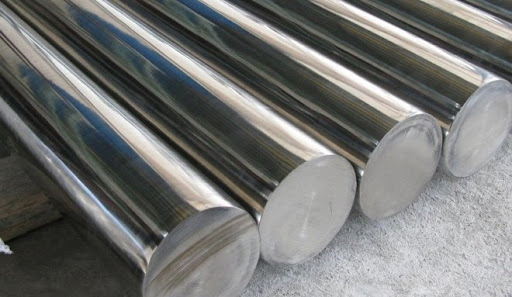 Защита теплотехнического оборудования от коррозии
В процессе эксплуатации теплоэнергетическое оборудование котельных и тепловых сетей подвергается коррозии, что приводит к снижению выработки тепловой и электрической энергии и даже к аварийной остановке.
Воду для тепловых сетей подвергают стабилизационной обработке путем введения различных реагентов в зависимости от состава примесей и рН. Воду обрабатывают фосфатами, фосфонатами, различными комплексонами и др. Для удаления агрессивных газов применяют декарбонизаторы и термические деаэраторы.
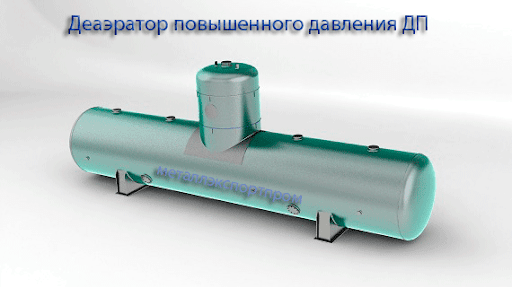 Также для защиты проводят следующие мероприятия:


изготовление труб теплообменных аппаратов из коррозионностойких металлов (красная медь, нержавеющая сталь);
удаление CO2 из добавочной обессоленной воды;
постоянный вывод неконденсирующихся газов из паровых камер ПНД, охладителей, подогревателей сетевой воды;
тщательное уплотнение сальников конденсатных насосов, арматуры, фланцевых соединений питательных трубопроводов низкопотенциальной части тракта;
обеспечение достаточной герметичности конденсаторов турбин со стороны охлаждающей воды и воздуха;
организация оперативного контроля за присосами воздуха и воды.
Заключение
Мы изучили коррозию, её виды, рассмотрели способы борьбы и защиты от неё, исследовали достоинства и недостатки данных методов. Ознакомились с мероприятиями, проводимыми на электрических станциях для борьбы и защиты от коррозии
Источники
Литературные источники:
Антикоррозионная защита металлов. Федосова Н.Л.
Защита от коррозии, старения и биоповреждений машин, оборудования и сооружений. Герасименко А.А. 
Коррозия и защита металлических конструкций и оборудования. Жарский М.И.
Коррозия и защита от коррозии. Семенова И.В., Флорианович Г.М., Хорошилов А.В.
Интернет-источники:

https://www.okorrozii.com/legirovanie.html
https://blastingservice.ru/services/udalenie-kraski/korroziya-metallov/
https://tesiaes.ru/?p=10362
http://www.tehnoinfa.ru/korroziya/65.html